BUNA DIMINEATA!
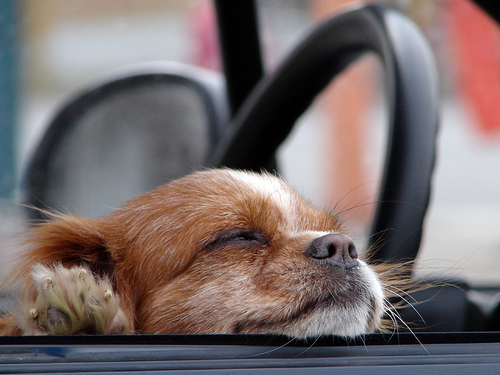 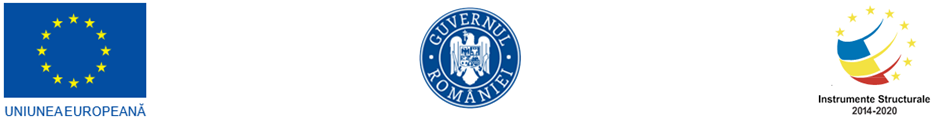 Grupurile vulnerabile și incluziunea lor în societatea de astăzi
FONDUL SOCIAL EUROPEAN
Proiect co-finantat din Programul Operaţional Capital Uman 2014 – 2020 
Axa prioritară 4: „Incluziunea socială și combaterea sărăciei”
Obiectivul tematic 9: Promovarea incluziunii sociale, combaterea sărăciei și a oricărei forme de discriminare
Prioritatea de investitii 9.ii: Integrarea socio-economică a comunităților marginalizate
Obiectivul specific 4.2: Reducerea numărului de persoane aflate în risc de sărăcie și excluziune socială din comunitățile marginalizate, prin implementarea de măsuri integrate
Titlul proiectului: „Soluții de combatere a marginalizării prin măsuri inovative sociale”
Contract nr.: POCU/20/4/2/101947
Beneficiar: Comuna Bistreț, Județul Dolj
Parteneri: P1 – Școala Gimnazială Bistreț, P2 – Fundația Magdalena Deijs
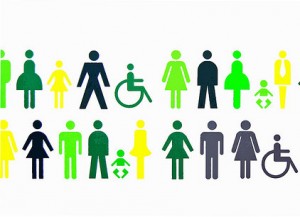 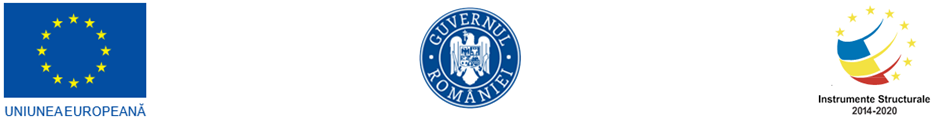 Conceptul de “incluziune socială”
Nu există o definiţie comun acceptată la nivelul UE 
Se fac adeseori referiri la “excluziunea socială” 
Definiţiile variază 
Relaţionare cu sărăcia
Participare şi/sau integrare socială insuficientă sau neadecvată 
.........
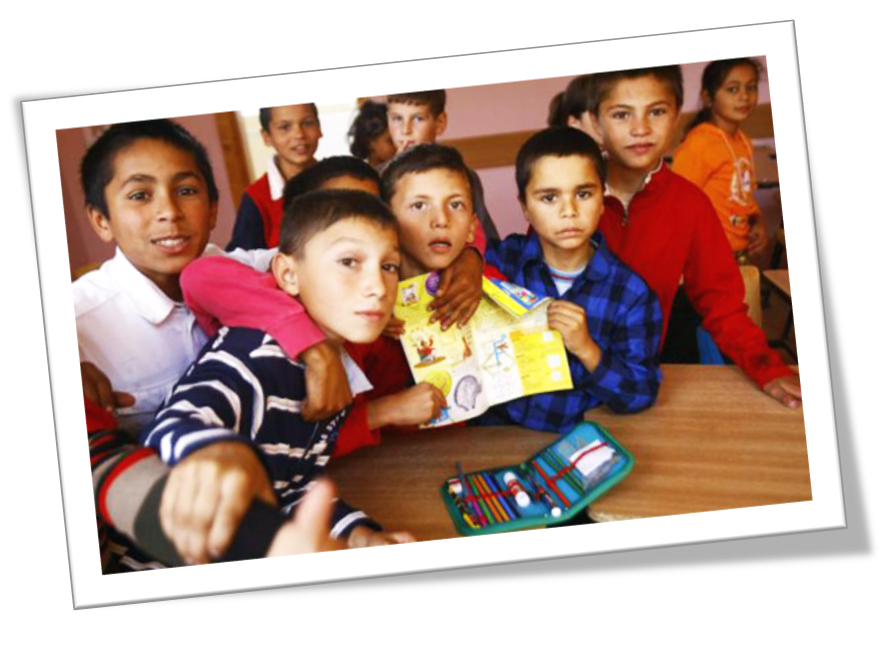 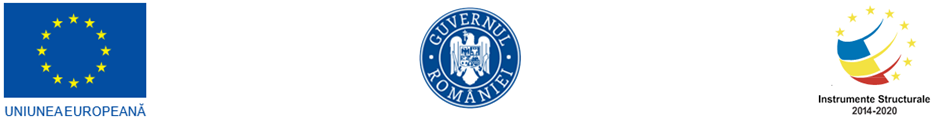 INCLUZIUNEA SOCIALĂ
 un proces prin care se asigură că persoanele confruntate cu riscul sărăciei şi excluziunii dobândesc oportunităţile şi resursele necesare pentru a participa pe deplin la viaţa economică, socială şi culturală
 şi că se bucură de un standard de viaţă şi bunăstare considerat normal în societatea în care trăiesc
 incluziunea socială asigură participarea sporită a acestor persoane la luarea deciziilor care le afectează viaţa, precum şi accesul lor la drepturile fundamentale.
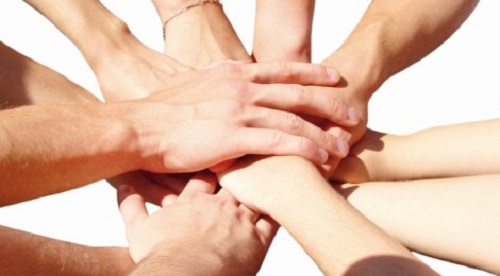 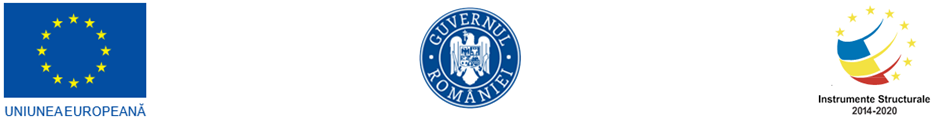 Scopurile dezirabile
Toţi cetăţenii să aibă oportunităţi egale.
Nevoile elementare ale tuturor cetăţenilor să fie satisfăcute. 
Membrii societăţii sunt diferiţi, dar aceste diferenţe trebuie respectate. 
Toate persoanele să fie apreciate şi să trăiască demn. 


În prezent, unul din cinci români se confruntă cu sărăcia determinată de venitul insuficient, şi o mare parte din sărăcia bazată pe venit este persistentă, trei sferturi dintre persoanele sărace aflându-se în această situaţie de cel puţin trei ani.
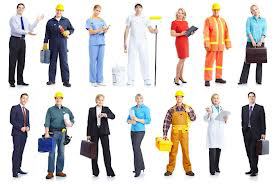 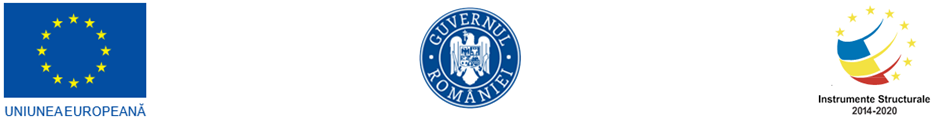 Caracteristicile “excluziunii sociale”
Excluziunea este legată de normele societăţii/ contextul social existente la un moment dat 
Diferenţe între ţări
Schimbări ale normelor în fiecare ţară 
Excluziunea reprezintă consecinţa deciziilor/ acţiunilor altor persoane / organizaţii / instituţii 
Excluziunea implică perspective de viitor limitate pentru indivizii/grupurile afectate
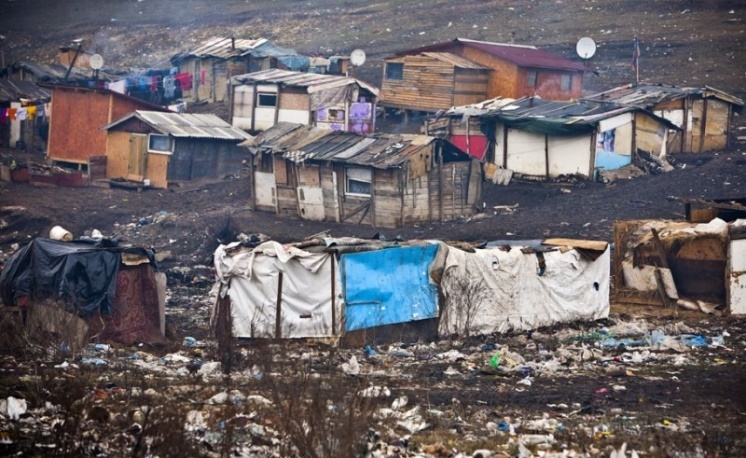 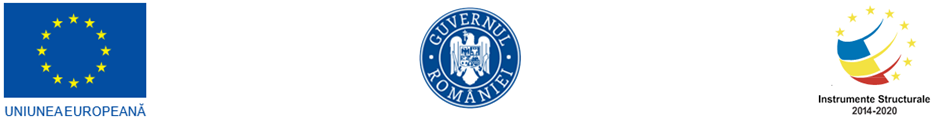 EXCLUZIUNEA SOCIALĂ
= proces dinamic, complex şi multidimensional care implică refuzul sau lipsa unor resurse, drepturi, bunuri şi servicii şi incapacitatea de a participa la relaţiile şi activităţile la care majoritatea persoanelor din societate are acces
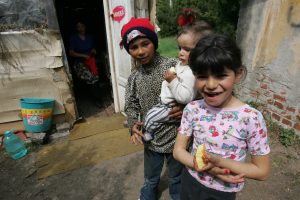 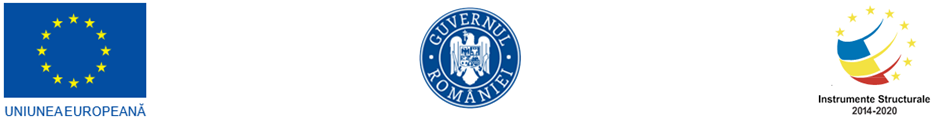 Dimensiunile “excluziunii sociale’’”
Excluderea de la resurse adecvate de trai (sărăcia) 
Excluderea de pe piaţa muncii
Excluderea de la servicii (ex. transport, locuire etc.)
Excluderea din relaţiile sociale

= multidimensional
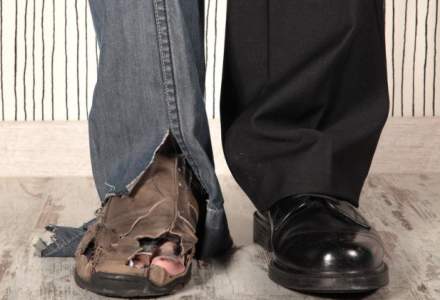 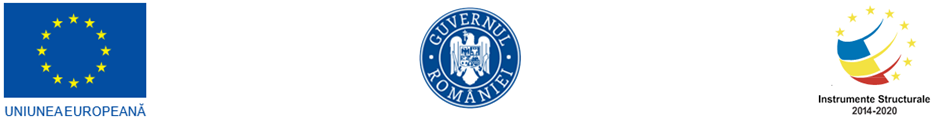 Grupurile vulnerabile in societatea de astazi
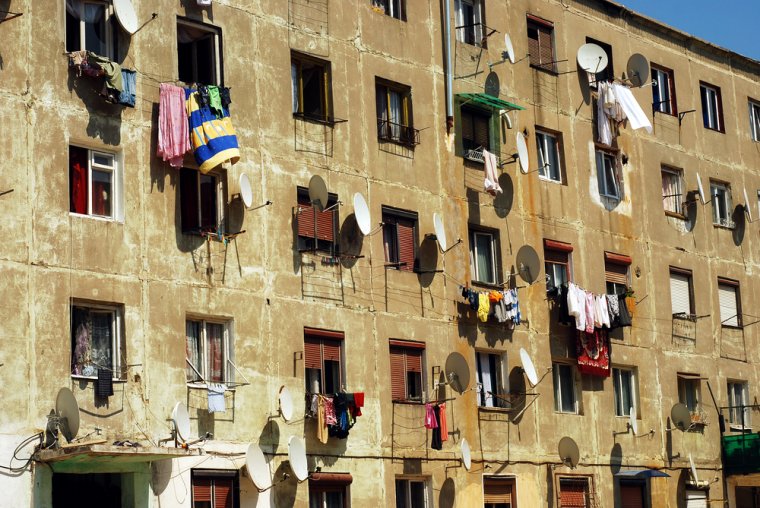 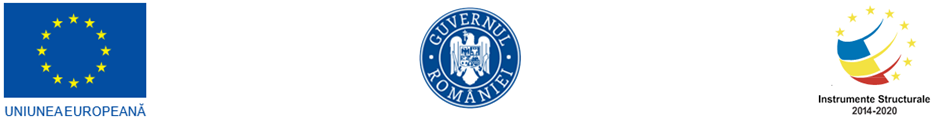 Principalele grupuri vulnerabile din Romania
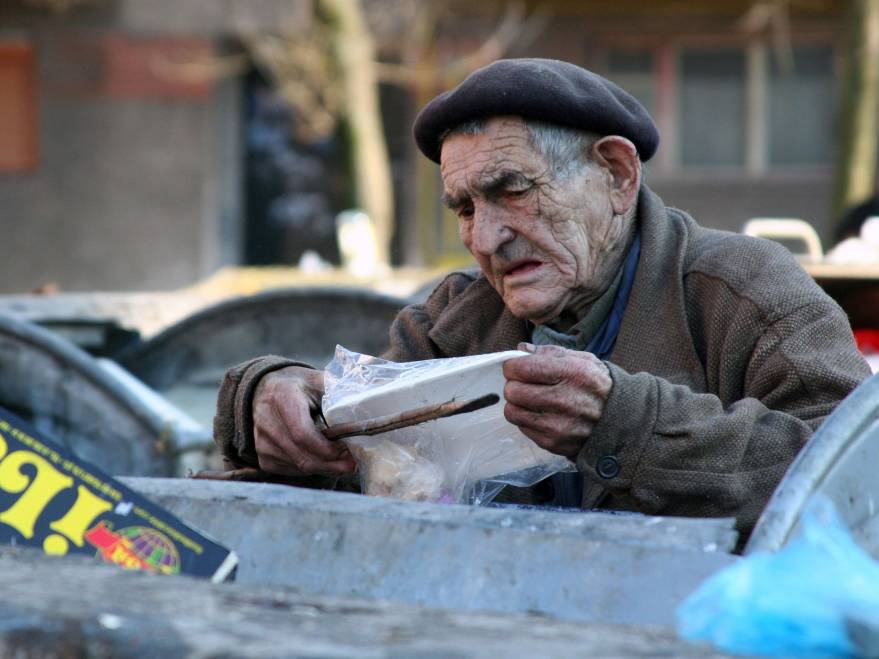 Persoane sarace
Copii si tineri lipsiti de ingrijire si sprijin parental
Persoane varstnice singure sau dependente
Romi
Persoane cu dizabilitati
Alte grupuri vulnerabile
Persoane care traiesc in comunitati rurale si urbane marginalizate
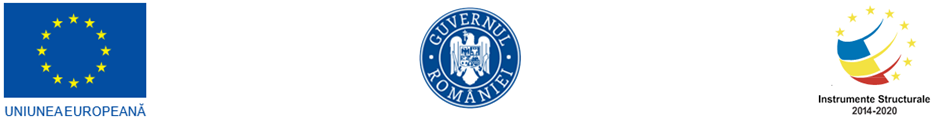 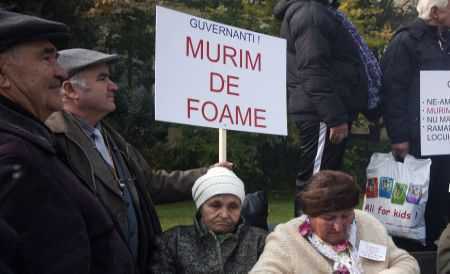 Persoane sărace
Copii săraci, mai ales aceia care trăiesc în familii cu                                  mulți copii sau în familii cu un singur părinte 
Persoane sărace angajate, mai ales muncitori subcalificați (în principal din mediul rural); lucrători pe cont propriu atât în agricultură, cât și în alte domenii 
 Tineri șomeri și persoane care nu sunt angajate și nu sunt înscrise în sistemul de învățământ sau de formare profesională 
 Persoane cu vârste între 50 și 64 de ani care nu sunt încadrate profesional și care sunt excluse din programele de asistență
 Persoane vârstnice sărace, mai ales cele care locuiesc cu membri ai familiei aflați în întreținere și persoane vârstnice singure
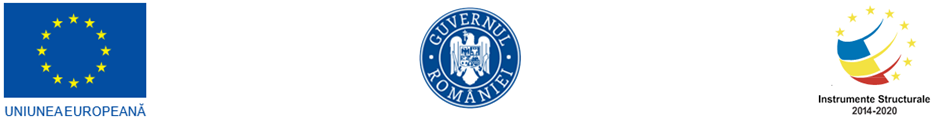 Copii și tineri lipsiți de îngrijire și sprijin parental
Copii abandonați în unități medicale 
Copii care trăiesc în centre de plasament mari sau de calitate slabă  
Tineri care părăsesc îngrijirea rezidenţială 
Copii și tineri care trăiesc pe stradă
 Copii cu părinți care lucrează în străinătate, mai ales aceia cu amândoi părinții în străinătate și cei care se confruntă cu separarea pe termen lung de părinții lor 
Copii lipsiți de libertate  
Mame adolescente
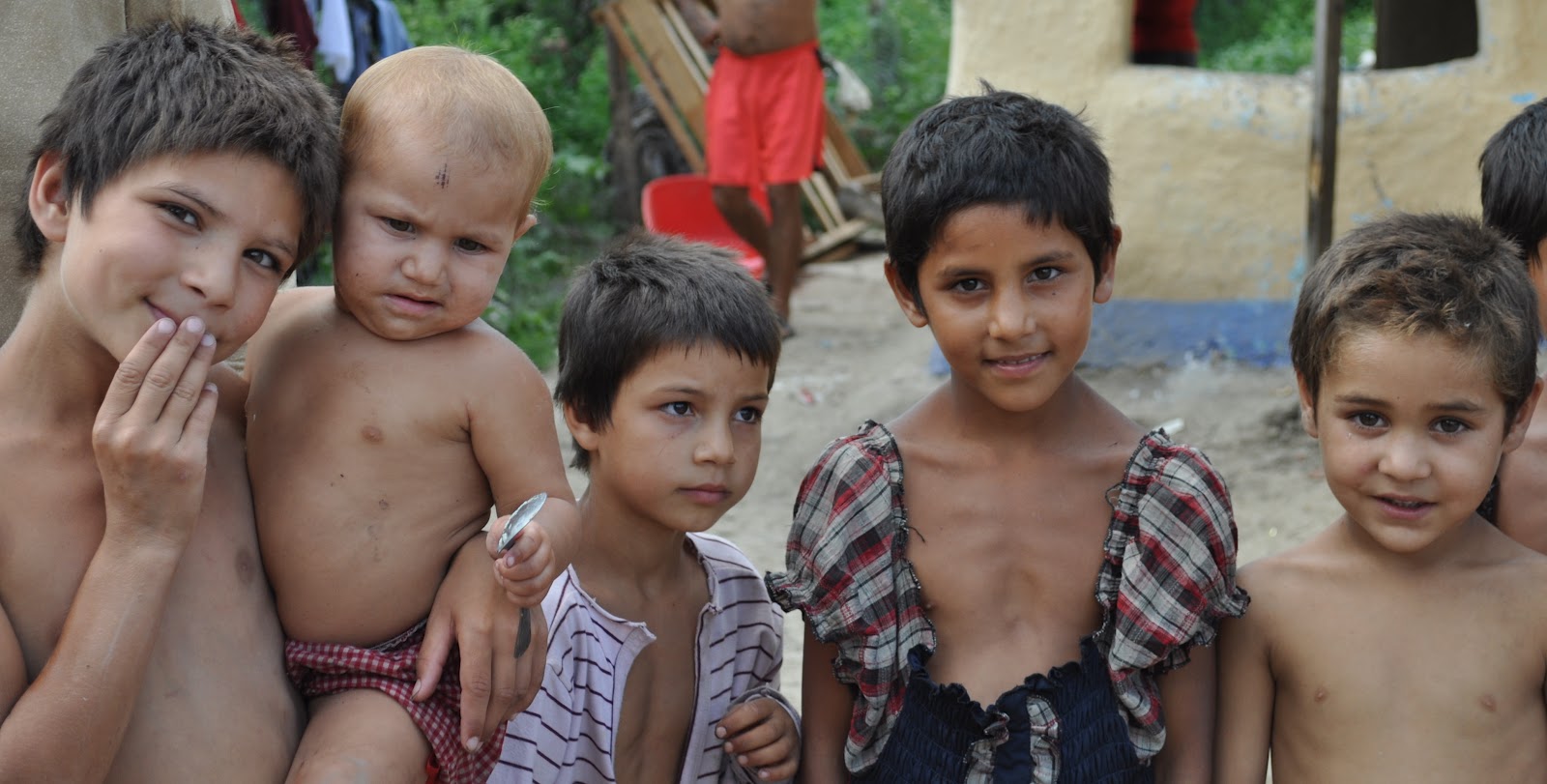 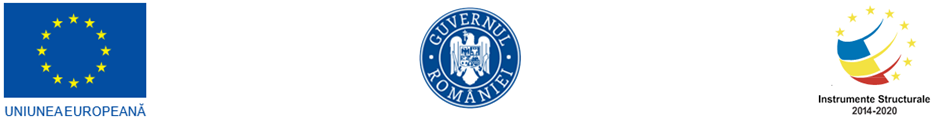 Persoane vârstnice singure sau dependente
Persoane vârstnice care locuiesc singure și/sau cu nevoi complexe de dependenta
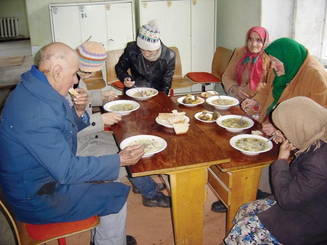 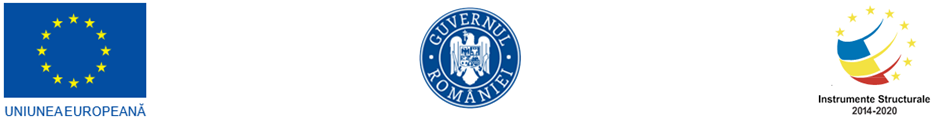 Romi
Copii și adulți de etnie romă cu risc de a fi excluși din familii fără un venit sustenabil
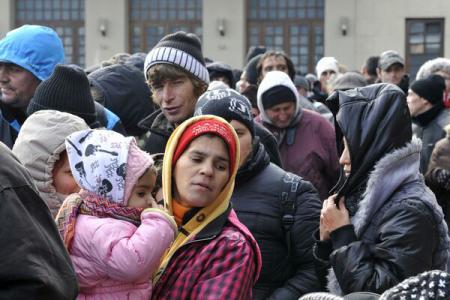 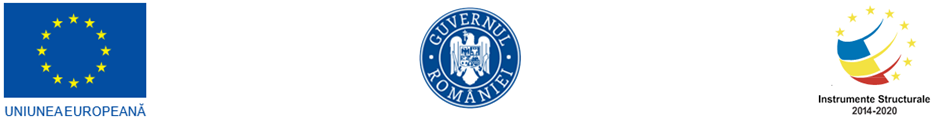 Persoane cu dizabilităţi
Copii și adulți cu dizabilități 
Persoane invalide 
Persoane cu nevoi complexe de dependență
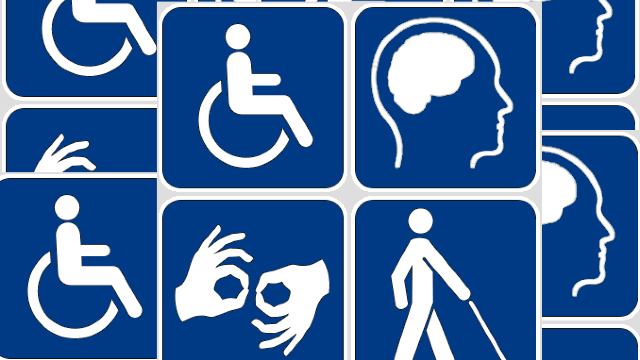 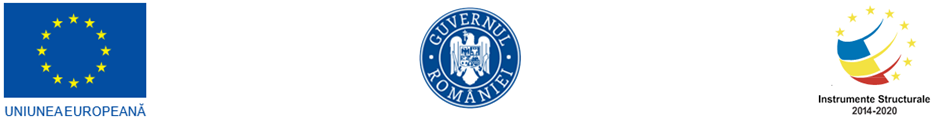 Alte grupuri vulnerabile
Persoane care suferă de dependență de substanțe 
 Persoane lipsite de libertate sau aflate sub control judiciar 
 Persoane fără domiciliu 
 Victime ale violenței domestice 
 Victime ale traficului de ființe umane
 Refugiați și imigranți
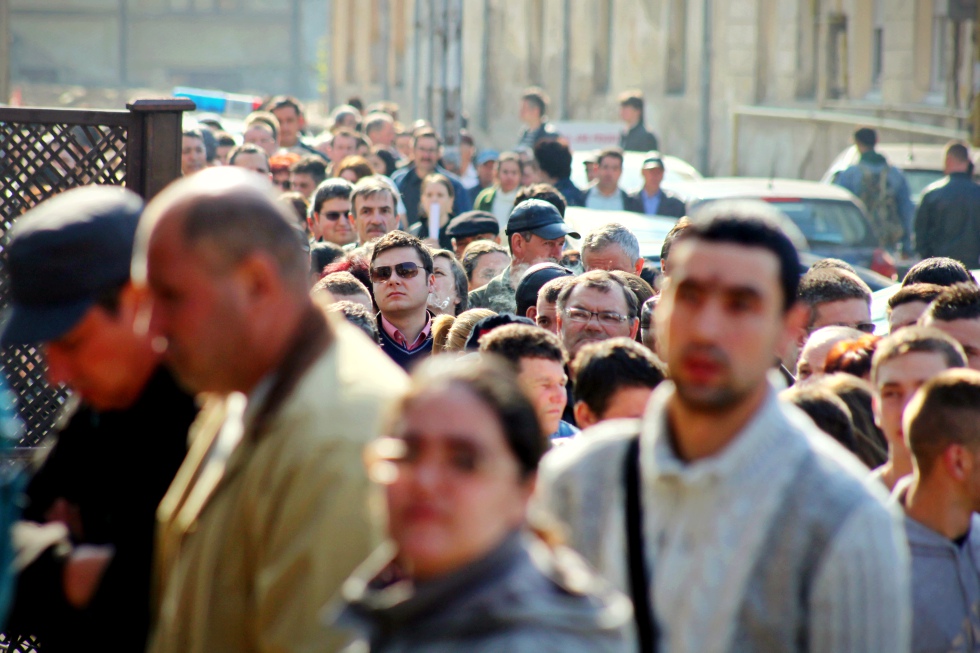 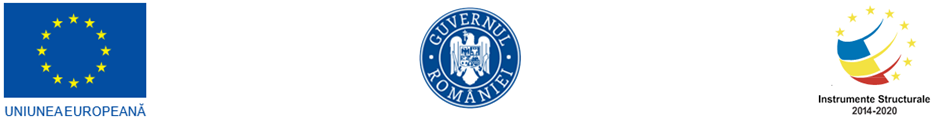 Persoane care trăiesc în comunități marginalizate
Comunităţile rurale sărace 
 Comunităţile urbane marginalizate 
 Comunități rome sărace și marginalizate
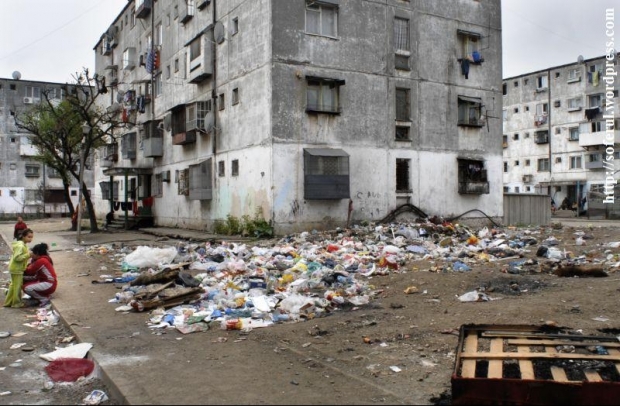 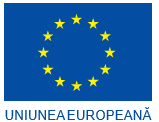 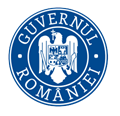 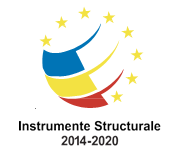 Ariile incluziunii sociale
protecţie socială
ocuparea forţei de muncă
locuire
educaţie
sănătătate
informare 
comunicare
securitate
justiţie
cultură
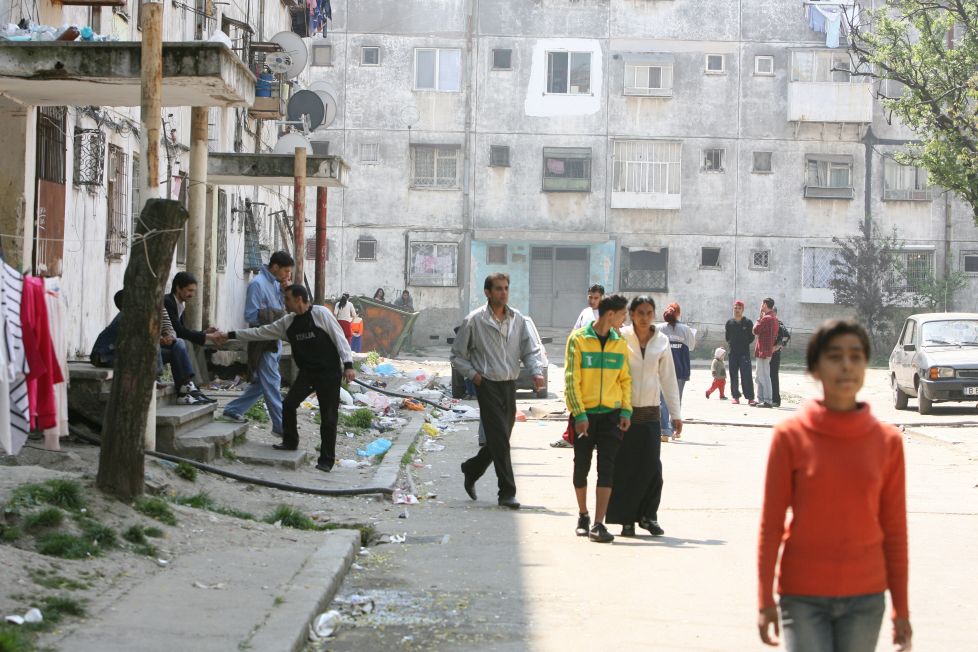 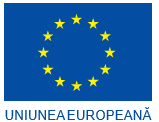 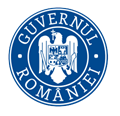 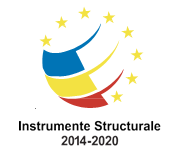 Democratie
Grad maxim de participare din partea tuturor partilor interesate 
Includerea comunitatii mai largi 
Deschiderea si transparenta procesului
Hotararea de a asigura egalitatea  
Procese de luarea a deciziilor cu caracter de includere care sa duca la dezvoltarea unor pareri comune si la crearea consensului
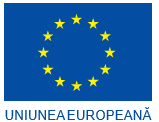 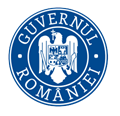 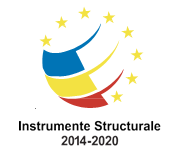 Trebuie să vorbim despre incluziune
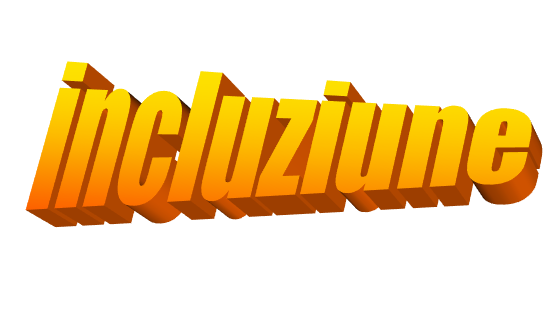 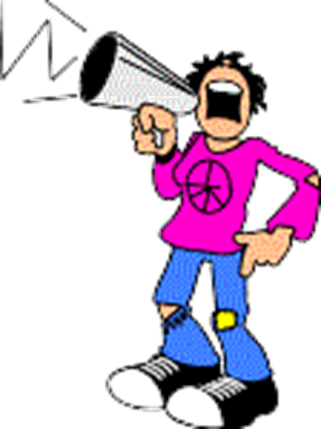 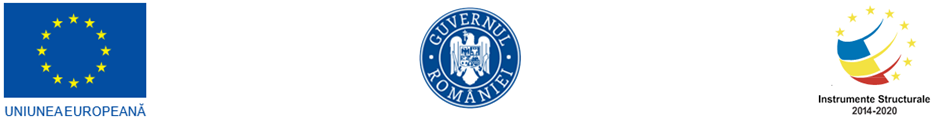 Participare
Reprezentare
Consultare
Decizie
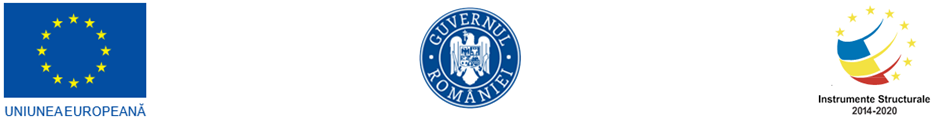 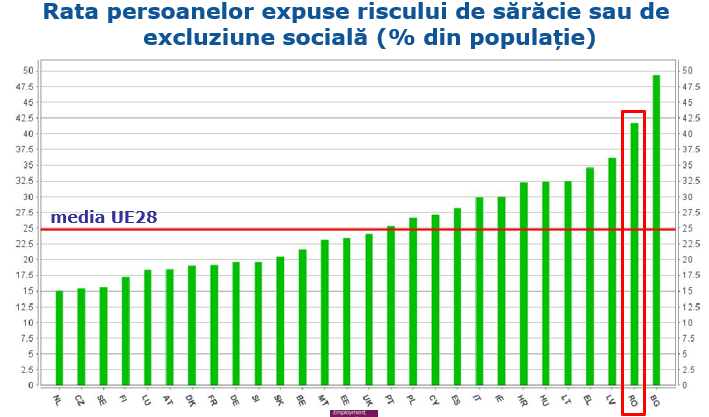 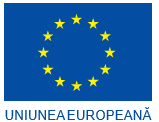 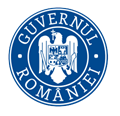 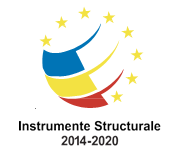 Grupurile vulnerabile supuse riscului de excluziune sociala din punctul de vedere al integrarii in munca sunt:
somerii tineri cu varsta intre 15 si 24 de ani;
somerii de lunga durata, tineri si adulti;
persoanele aflate in cautarea unui loc de munca din mediul rural si persoanele ocupate in agricultra cu venituri scazute care doresc sa-si creasca sansele, sa revina sau sa intre pe piata fortei de munca
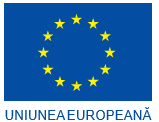 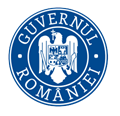 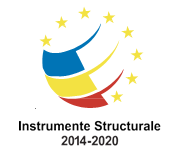 Dar se pune accent si pe:
persoanele din mediul rural ocupate in agricultura de subzistenta;
persoanele cu handicap;
absolventii de 18 ani postinstitutionalizati;
persoanele eliberate din detentie;
romii;
somerii apartinand altor categorii defavorizate
VA MULTUMIM!